Top Factors of Innovation & Creativity
Scan or click to access innovation insights
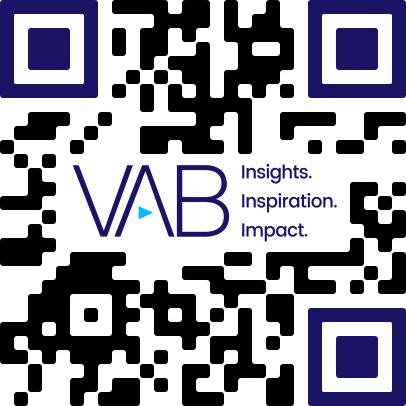 Marketers are looking for innovation in the form of customizable targeting, creative partnerships and innovative ad formats
The Top Five Factors of Innovation & Creativity in Advertising-Supported Media
Source: The Myers Report / MediaVillage Education Foundation / American Association of Advertising Agencies (4A’s), based on survey of 3,400 agency professionals in July / August 2023.
Click here to download the full report, ‘New Year’s Resolutions #3: Embrace Innovation’ to learn more

This information is exclusively provided to VAB members and qualified marketers.